Rapid Magnitude Estimation Using Local Earthquake Waveform Data and The Application to Earthquake in Indonesia Including The 2010 Mentawai Tsunami Earthquake

Aziz WIDIARSO1 , Akio KATSUMATA2 ,Bunichiro SHIBAZAKI3 
1Meteorological, Climatological, and Geophysical Agency for Indonesia; 2University of Toyama, Japan ; 3Building Research Institute, Japan
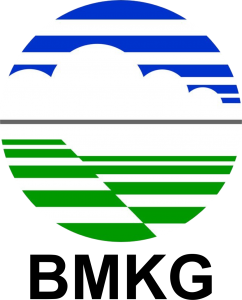 MID (Magnitude formula for integrated displacement data) gives better estimation than MD (Magnitude formula for displacement data)
BMKG is using MSUM (Magnitude summary) for tsunami warning, while MSUM tends to give underestimate and fluctuate magnitude for early phase
We collect 135 earthquakes data and calculate the empirical magnitude formula by using method proposed by Katsumata, 2013
Overall MID gives better estimation for common earthquakes and tsunami earthquake.
Please do not use this space, a QR code will be automatically overlayed
P1.2-350
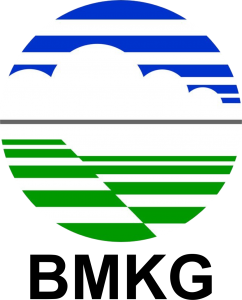 MAGNITUDE FORMULA USED IN BMKG INDONESIA
MSUM
MLv (Richter, 1935)
MJMA (Tsuboi, 1954)
mB (Borman & Saul, 2008)
MW(mB) (Borman & Saul, 2008)
MWP (Tsuboi, 1995)
MW(MWP) (Whitemore, 2002)
First Release (3  min)
BMKG is using Seiscomp3 for main seismic data acquisition
Local station
(≧00)
Seiscomp3 over many magnitude estimation:
Summary Magnitude (MSUM)
MSUM is a weighted average of the individual magnitudes over by seiscomp3.
≧50
Please do not use this space, a QR code will be automatically overlayed
P1.2-350
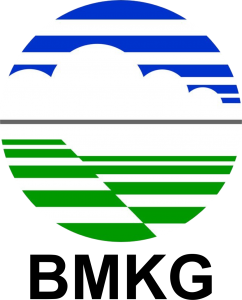 TSUNAMI WARNING IN INDONESIA
Tsunami Warning in Indonesia
Indonesia relies on earthquake parameters to evaluate whether an earthquake can generate a tsunami or not.
BMKG uses MSUM for tsunami warning in 3 minutes.
MLv and MJMA have big influences in MSUM  for local station.
MLv and MJMA tends to gives underestimated magnitude for major earthquake (Sitaram & Borah, 2007 ; Hirose et.al., 2011)
Please do not use this space, a QR code will be automatically overlayed
Rapid and reliable magnitude estimation for major earthquakes is necessary
P1.2-350
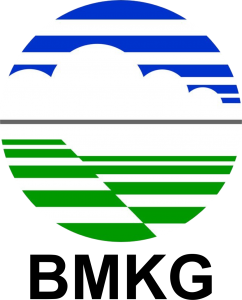 DATA & METHODS
Earthquakes M>6 (2012 – 2021)
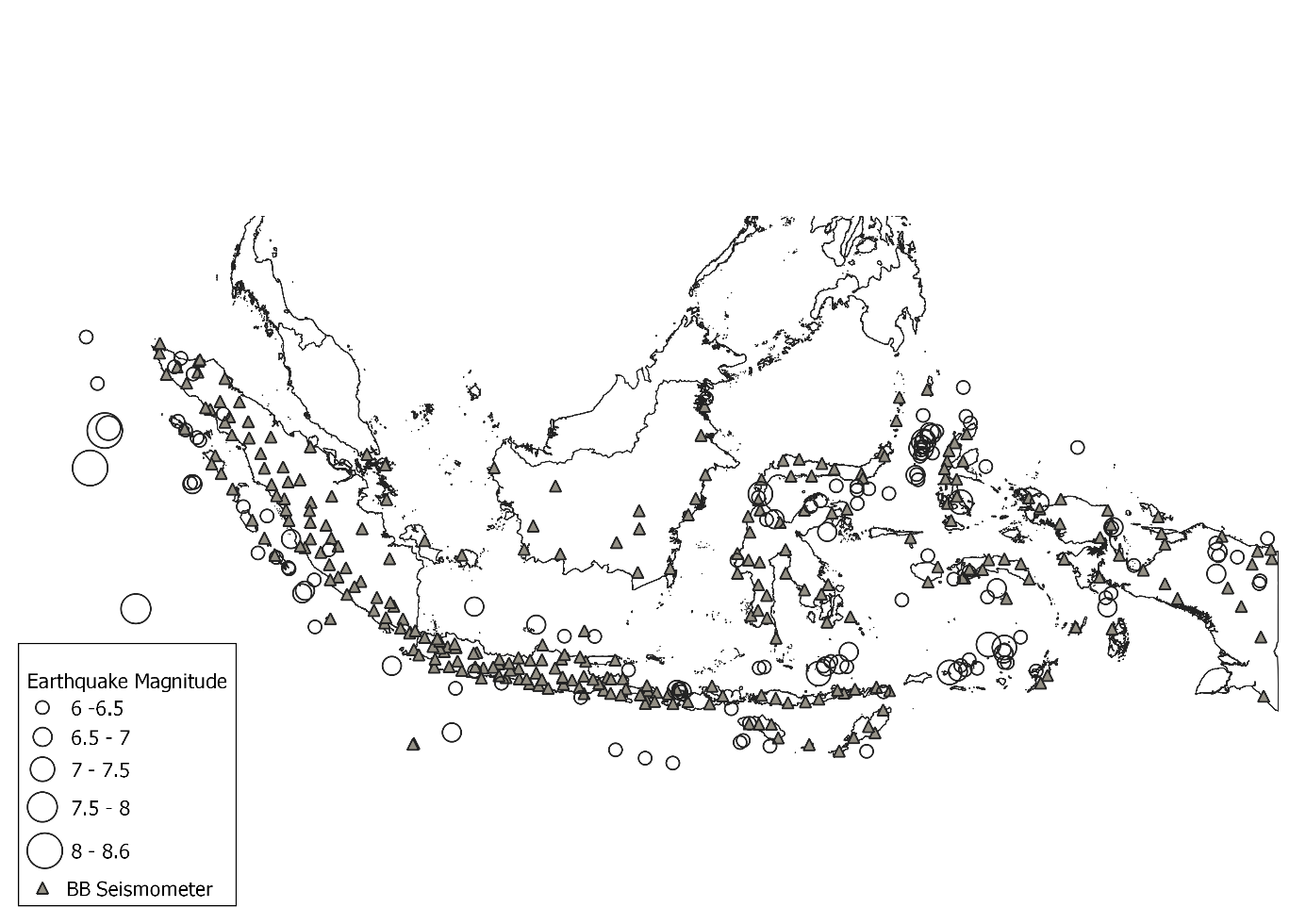 267 Broadband Seismograph
135 Earthquake (2012-2021)
Eliminate 14 deep earthquake (>400 km)
Please do not use this space, a QR code will be automatically overlayed
P1.2-350
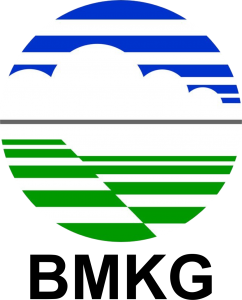 COMPARISON OF MD AND MID
Displacement (MD)
Integrated Displacement (MID)
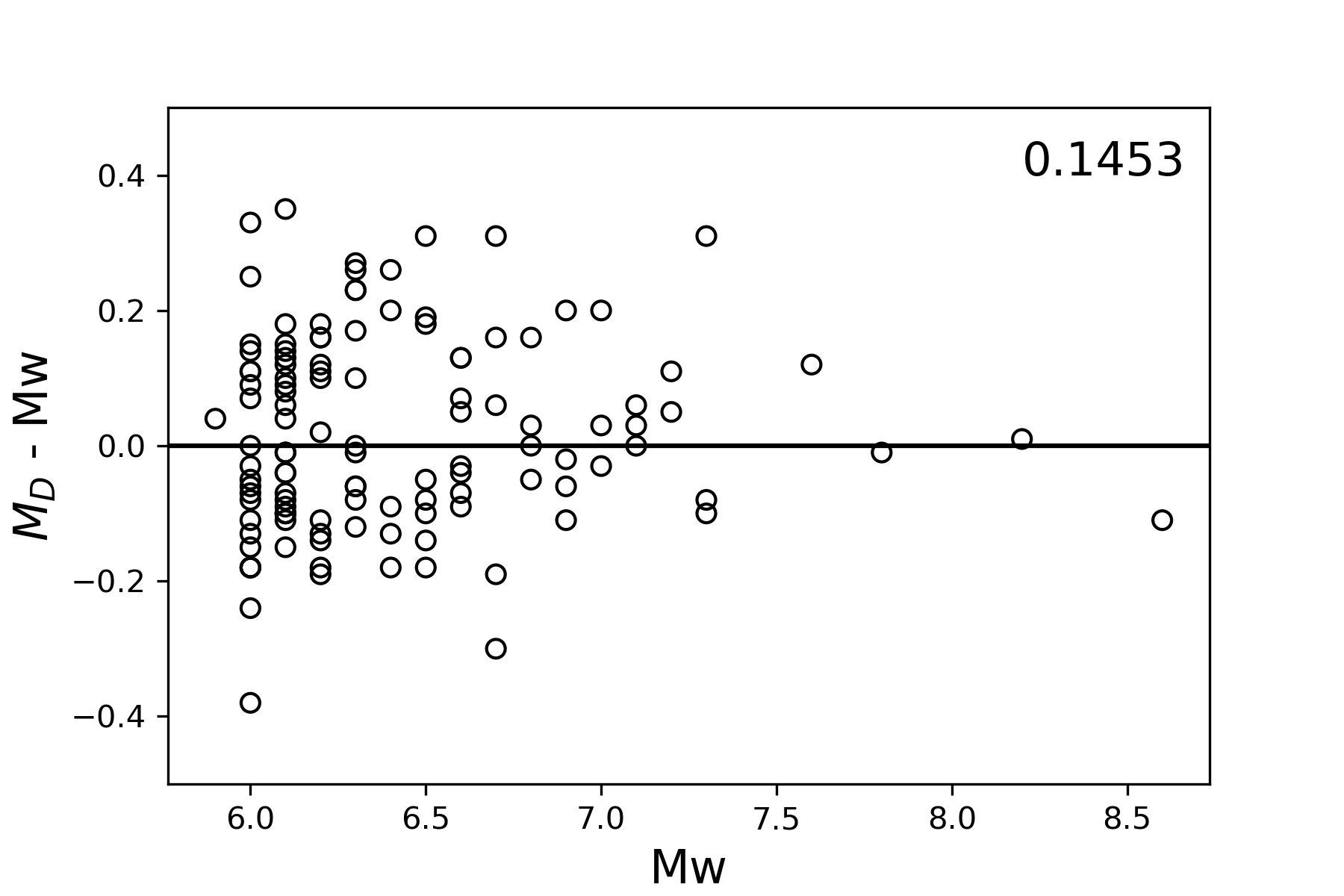 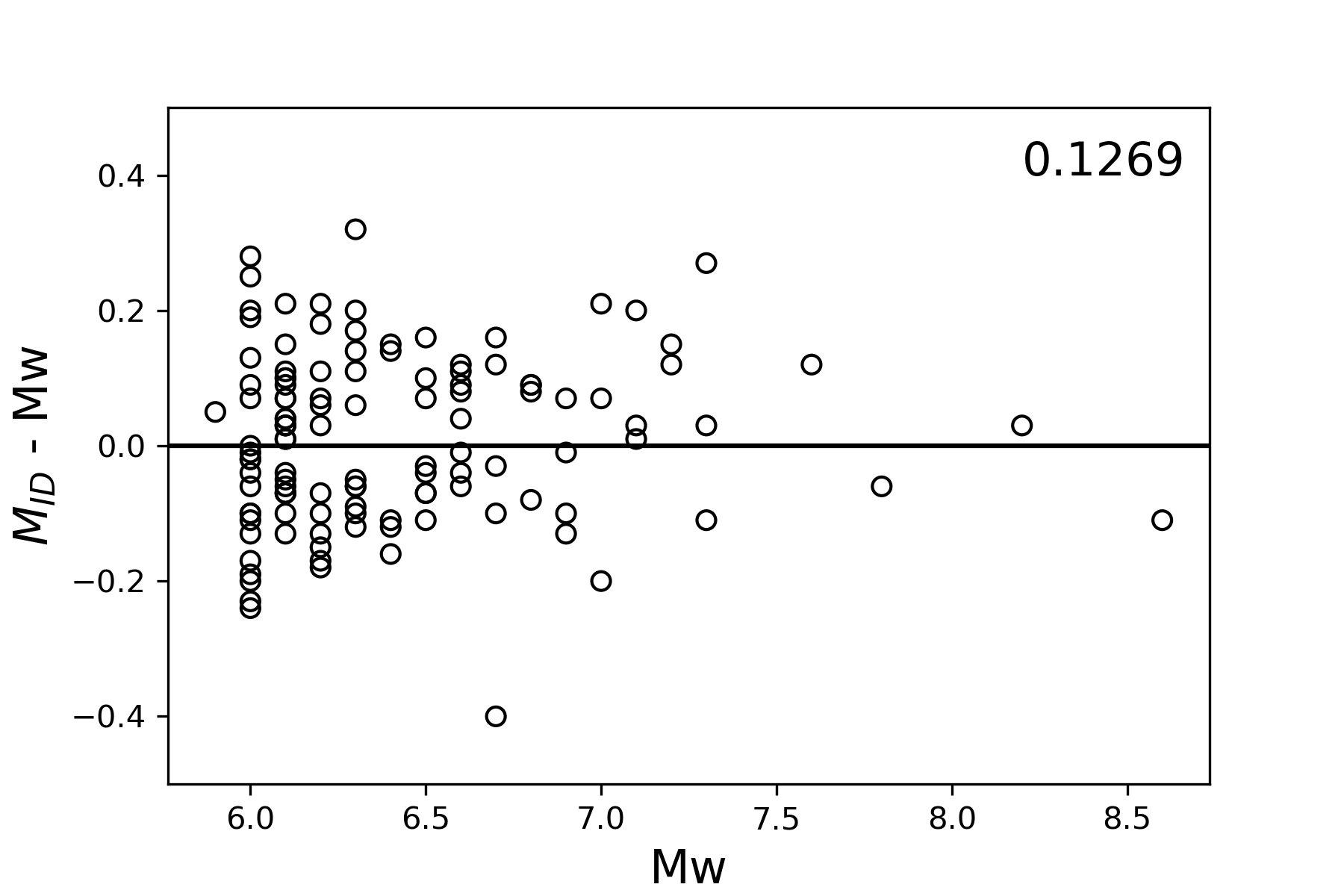 Please do not use this space, a QR code will be automatically overlayed
P1.2-350
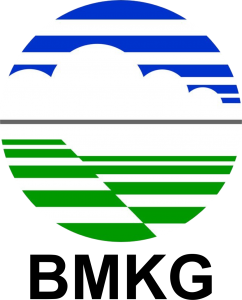 THE APPLICATION TO 2010 MENTAWAI TSUNAMI EARTHQUAKE
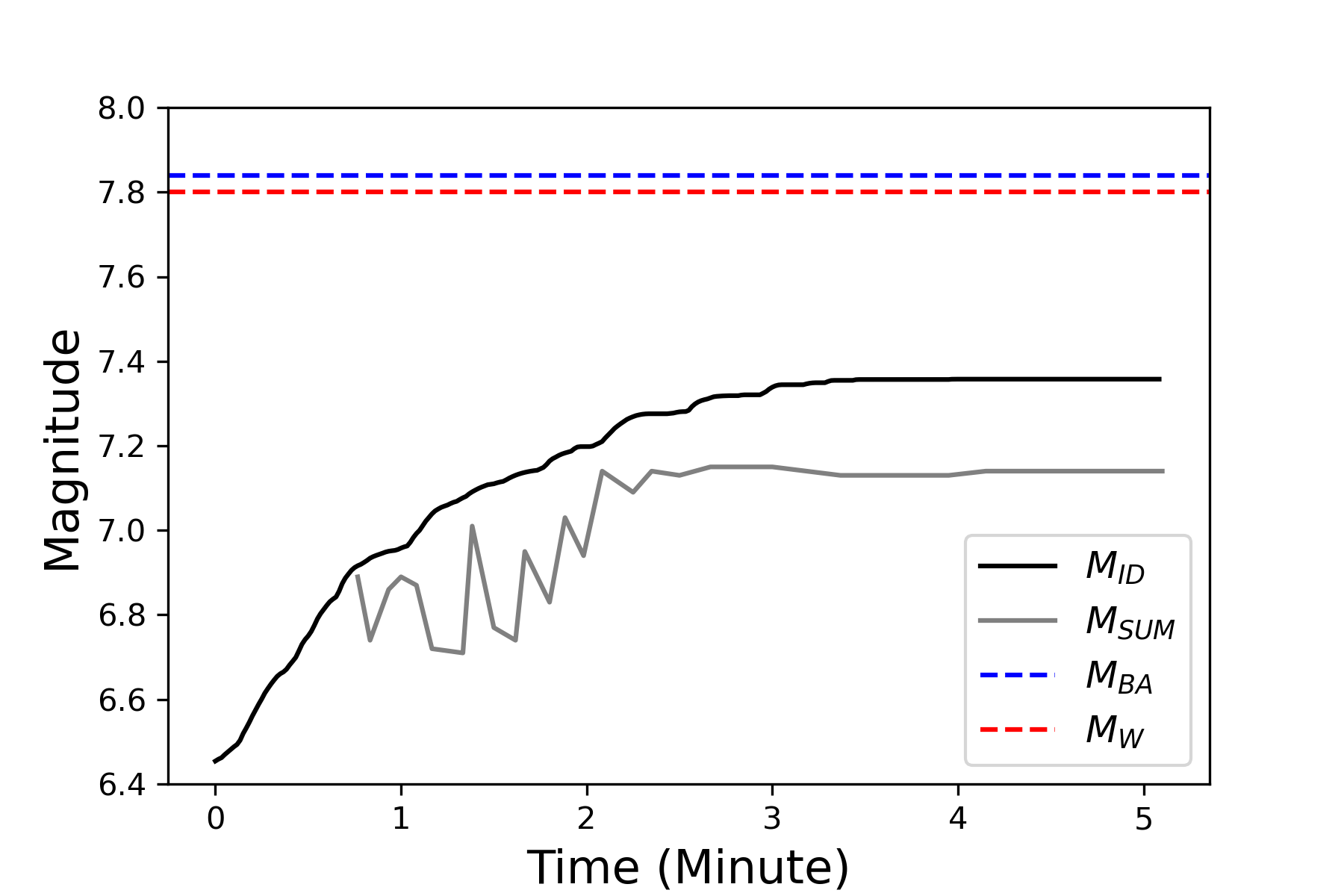 2010 Mentawai Tsunami EQ
MID
22 Broadband Seismograph

Convergent result after 3 minutes

Underestimated result by 0.4
Please do not use this space, a QR code will be automatically overlayed
P1.2-350
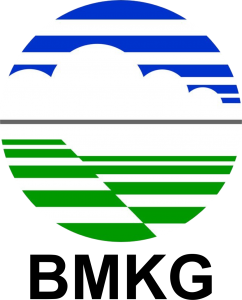 CONCLUSION
Integrated Displacement magnitude (MID) gives better magnitude estimation rather than Displacement magnitude (MD)

MID gives convergent result 3 minutes after 2010 Mentawai earthquake origin time
Please do not use this space, a QR code will be automatically overlayed
P1.2-350